Polish language courses
coordinator
mgr Marta Szpak SJO PW

marta.szpak@pw.edu.pl
For full-time English medium studies (engineer degree) 2 ECTS  
   2nd semester Architecture and 2nd sem. MEiL E3 group -  there are groups for 30 hours per semester, we will register you.
Other faculties – only after passing C1 Academic English exam.
For full-time English master studies         
 get the permission for the Polish language for 30/60
What and for who?
PhD students – you can apply for 30/60 hours.
Erasmus +, exchange students – 2/4 ECTS, 30/60 hours for one semester only if you have declared Polish/local language at your Learning Agreement [excluding MEiL faculty].
	ask your Erasmus coordinator if he/she had send list of Erasmus students to the language school, so you are entitled to register 
What and for who?
How to register?
see the timetable at www.sjo.pw.edu.pl or at the USOS system
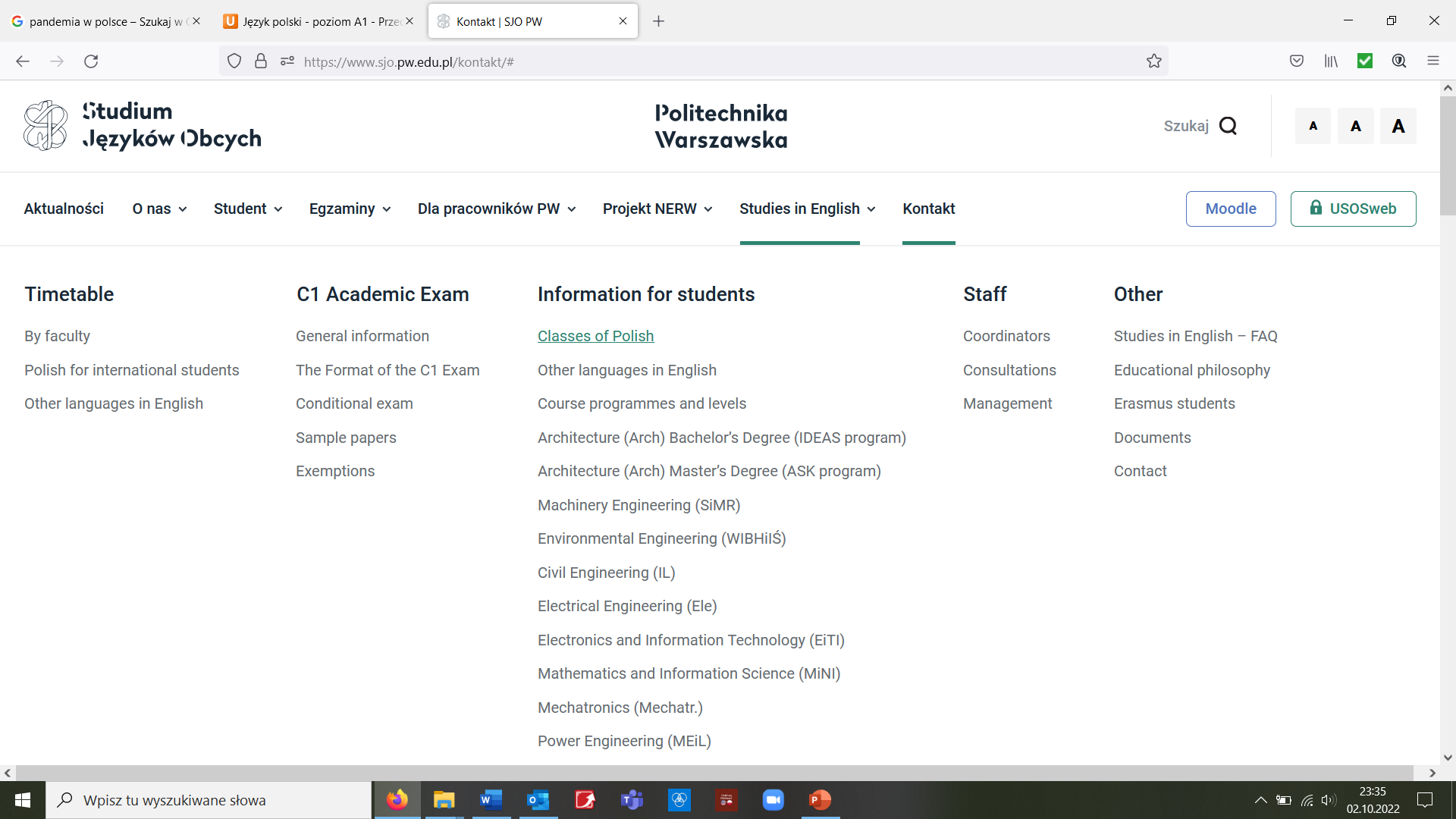 What is my level?
https://www.sjo.pw.edu.pl/studies-in-english/information-for-students/classes-of-polish/
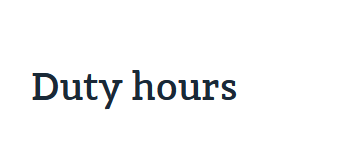 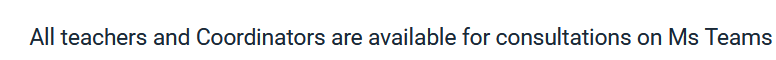 How to register?
Login to USOS system and choose the group and the level
 note: USOS codes are not really legible:


So get into the course, go down and see the description of the course:
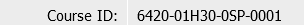 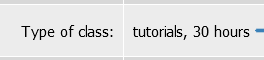 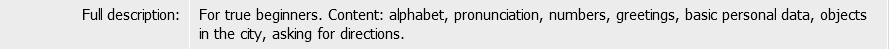 When courses start?
Courses start on 26th of February,
2024 (Monday)  according to the final timetable (classrooms) given at the USOS system and at 
www.sjo.pw.edu.pl
You can get 2/4 ECTS!